AHRQ Safety Program for Ambulatory Surgery
Implementation Guide
Appendix K. Quality Improvement Study Framework
Debrief ExampleQuality Improvement Study<name> Ambulatory Surgery Center<insert date>
Problem Statement
The surgical safety checklist has been shown to reduce surgical mortality and complication rates in a variety of surgical settings
A critical component of the checklist is the completion of a debrief after each case
The debrief provides an opportunity to address—
Equipment problems
Key concerns for patient recovery and management 
Ideas for making the next case safer and/or more efficient
When any elements of the debrief are omitted, teams miss opportunities to discuss continuous quality improvement, resulting in negative safety implications for patients
QI Study Debrief Example
Improvement Team
Project Leader(s)
<insert name>
Team Members
<insert name> - Administrator/Manager
<insert name> - Anesthesiologist/Certified Registered Nurse Anesthetist
<insert name> - Circulating Nurse
<insert name> - Scrub Technician
<insert name> - Surgeon
<insert name> - Data collector
<insert name> - Anesthesia Technician
<insert name> - Pre-op/Post-Anesthesia Care Unit Nurse (PACU)
<insert name> - Physician Assistant
<insert name> - Infection Preventionist
QI Study Debrief Example
Data Description
What: Debrief completion rate
Where: Observed cases in the ambulatory surgery center (ASC)
What you’re using to collect data: Checklist observation tool
Who: All surgical admissions to the ASC 
Exclusions: <insert any exclusions> or <none>
Who will collect data: Designated observer for each case 
	<insert specific role identified> 
Collection period: 1 week to establish baseline completion rate
QI Study Debrief Example
Data Collection
Baseline data collection period: 3/2/2015 – 3/6/2015
Number of cases observed: 23
Data collected
Tally sheet of debriefs completed
Observation log data
QI Study Debrief Example
Data Collection
Observation tool – debrief elements
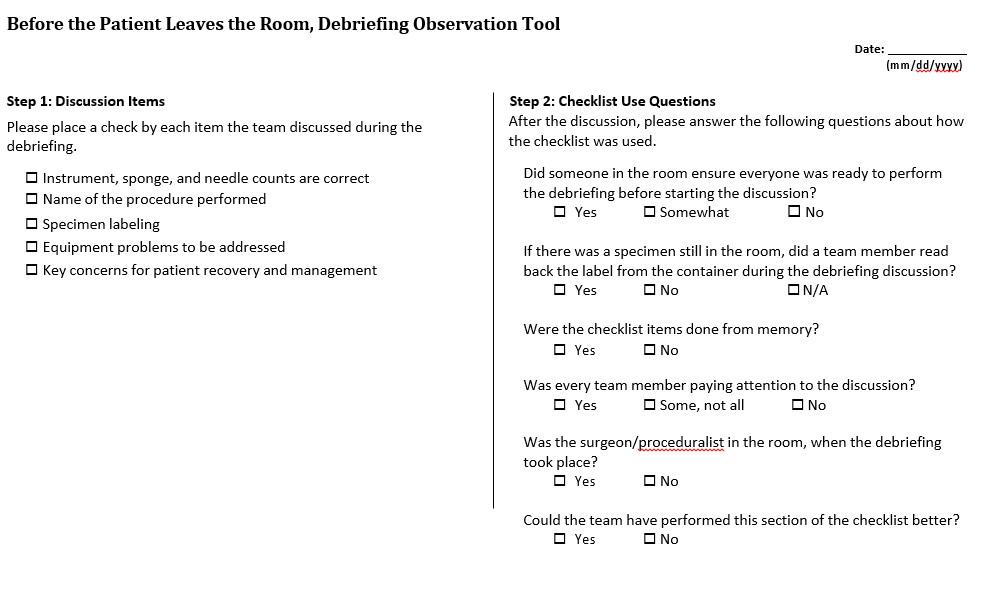 QI Study Debrief Example
Baseline Data
Data collection period: 3/2/2015 – 3/6/2015
Exclusions: <insert exclusions>
QI Study Debrief Example
The Goal
To achieve a 100% completion rate for all elements of the debrief for all surgical cases by June 1, 2015.
QI Study Debrief Example
Data Comparison
Goal = 100%
Average = 52%
QI Study Debrief Example
Data Comparison
QI Study Debrief Example
Data Comparison
Debrief completion rate goal: 100%

Observed debrief completion rate: 52%

Current performance: Below goal by 48%
QI Study Debrief Example
Cause of the Problem
Reasons for not completing the debrief
Team is in a hurry to get to the next case
Case volume doesn’t allow sufficient time for a debrief between cases
No one takes the lead on initiating the discussion
Lack of a specific trigger to initiate the discussion
QI Study Debrief Example
Corrective Actions/Interventions
Intervention: <insert proposed intervention to increase debrief completion rate> 
	Example: The circulator will initiate the debrief at the end of each case
 
Target: <insert target of intervention>
	Example: All of Dr. Smith’s cases

Timeframe: <insert timeframe> 
	Example: The week of  3/9/2015 – 3/13/2015
QI Study Debrief Example
Materials Developed (optional)
QI Study Debrief Example
Change Data
Pre-Intervention
Post-Intervention
Data collection period: 3/9/2015 – 3/13/2015
Exclusions: <insert exclusions>
Some improvement - below goal by 27%
QI Study Debrief Example
Data Comparison
Goal = 100%
Average = 52%
QI Study Debrief Example
Data Comparison
Debrief completion rate goal: 100%

Observed debrief completion rate: 73%

Current performance: Below goal by 27%
QI Study Debrief Example
Additional Corrective Actions or Remeasurements
Intervention: <insert proposed intervention to increase debrief completion rate> 
	Example: The surgeon removing his/her gloves will serve as the trigger for the circulator to initiate the debrief
 
Target: <insert target of intervention>
	Example: All of Dr. Smith’s cases

Timeframe: <insert timeframe> 
	Example: The week of  3/16/2015 – 3/20/2015
QI Study Debrief Example
Materials Developed (optional)
QI Study Debrief Example
Remeasurement
Post-Intervention #1
Post-Intervention #2
Data collection period: 3/16/2015 – 3/20/2015
Exclusions: <insert exclusions>
Post-Intervention #2
Goal reached – 100%
QI Study Debrief Example
Data Comparison
Goal = 100%
Average = 73%
Average = 52%
Initiator Role Intervention
Trigger Intervention
QI Study Debrief Example
Data Comparison
Debrief completion rate goal: 100%

Observed debrief completion rate: 100%

Current performance: Goal achieved 100%
QI Study Debrief Example
Conclusions
The goal of 100% debrief completion rate for all surgical cases was achieved prior to the target date of June 1, 2015
The identification of a role to initiate the debrief (circulator) as well as a specific  trigger to prompt debrief initiation (surgeon glove removal) were both necessary to achieve success
Team members found this to be challenging at first, but over time they began to adjust to the new process
Team members report a better sense of teamwork in the operating room
PACU staff report care transitions from the operating room are smoother as a result of consistent performance of the debrief
QI Study Debrief Example
Communication/Reporting of Findings
The results of this study were shared with the board on XX/XX/2015

<insert excerpt from board meeting minutes>
QI Study Debrief Example
Sustaining the Gains
Performance was reassessed 3 months after the goal was achieved
Data collection period: 6/22/2015 – 6/26/2015
Exclusions: <insert exclusions>
QI Study Debrief Example
Sustaining the Gains
The debrief completion rate remains at the goal of 100%
QI Study Debrief Example
Future Work
Completion rates for other elements of the surgical safety checklist will be explored
Completion of preop briefing
Completion of the timeout
Completion of surgeon sharing any changes to operative plan and possible difficulties
Completion of team introductions
Completion of surgeon's statement regarding concerns before starting the procedure
Consistent use of each component on the checklist will help improve the safety culture in our center
QI Study Debrief Example